Cosine rule: Missing angles
Intelligent Practice
Silent 
Teacher
Narration
Your Turn
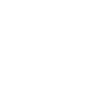 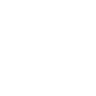 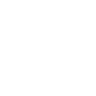 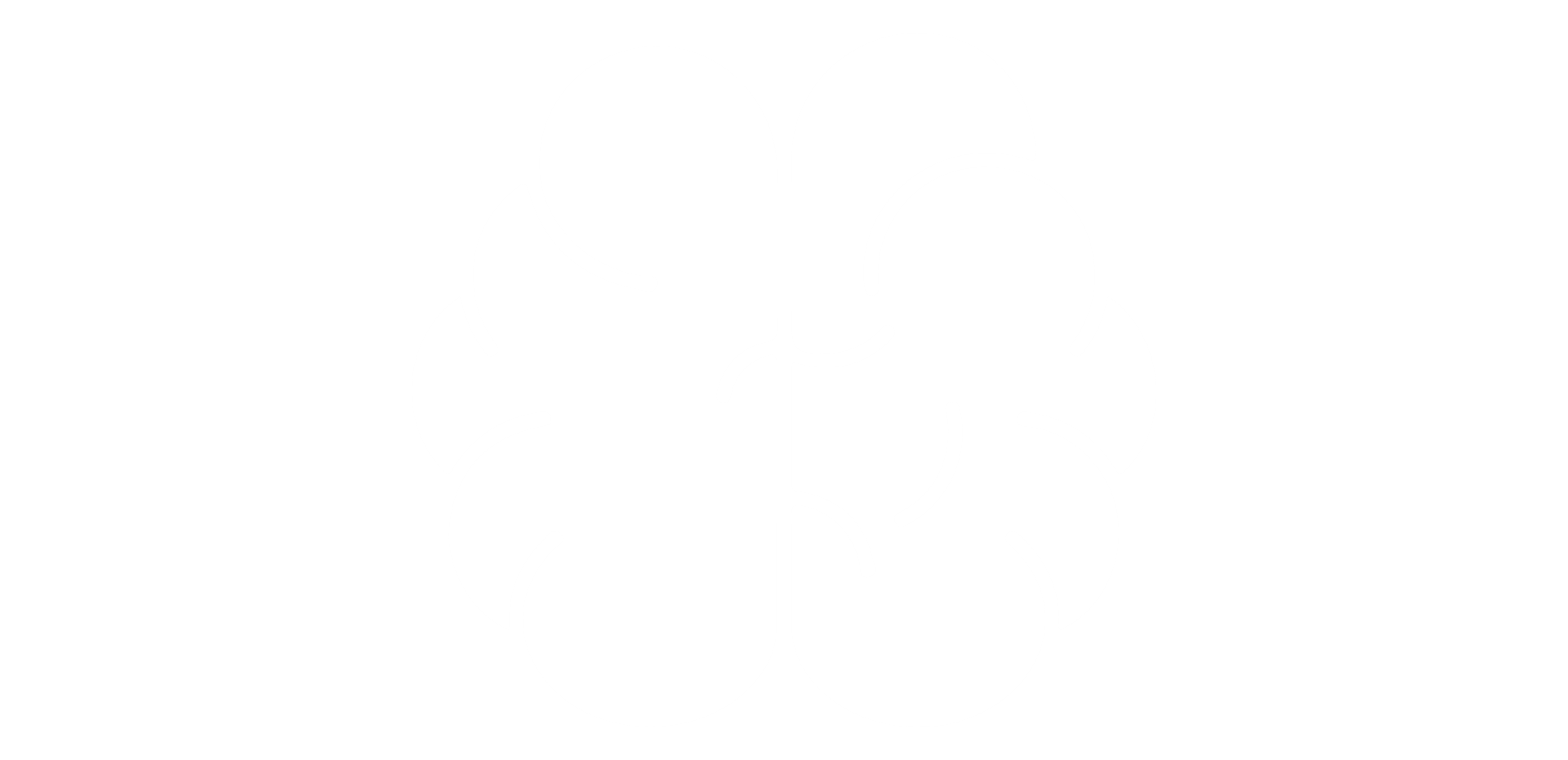 5cm
2.5cm
6cm
3cm
θ
θ
4cm
2cm
Practice
Worked Example
Your Turn
14cm
7cm
12cm
12cm
θ
θ
10cm
10cm
@sunday_panic
1.
2.
3.
4.
5.
6.
6cm
6cm
6cm
8cm
8cm
8cm
8cm
6cm
5cm
4cm
8cm
8cm
7cm
8cm
8cm
6cm
8cm
1cm
7.
8.
9.
θ
θ
θ
θ
θ
θ
θ
θ
θ
5cm
5cm
5cm
8cm
8cm
8cm
9cm
9cm
1cm
@sunday_panic
1.
2.
3.
θ = 92.87o
θ = 41.40o
θ = 48.51o
4.
5.
6.
θ = 51.98o
θ = 60o
θ = 60o
6cm
6cm
6cm
8cm
8cm
8cm
8cm
6cm
5cm
4cm
8cm
8cm
7cm
8cm
8cm
6cm
8cm
2cm
7.
8.
9.
θ
θ
θ
θ
θ
θ
θ
θ
θ
5cm
5cm
5cm
8cm
8cm
8cm
9cm
9cm
2cm
θ = 40.80o
θ = 60.61o
maths error
@sunday_panic
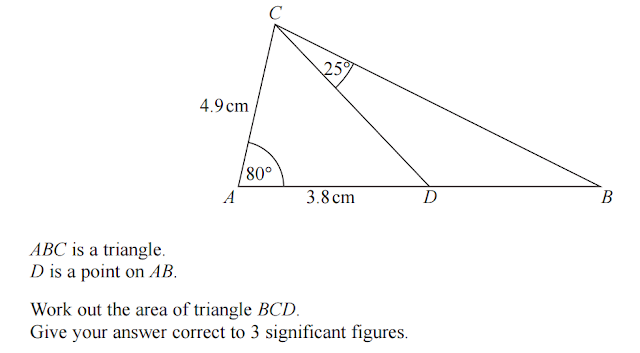 What can you work out about this diagram?